স্বাগতম
শিক্ষক পরিচিতি
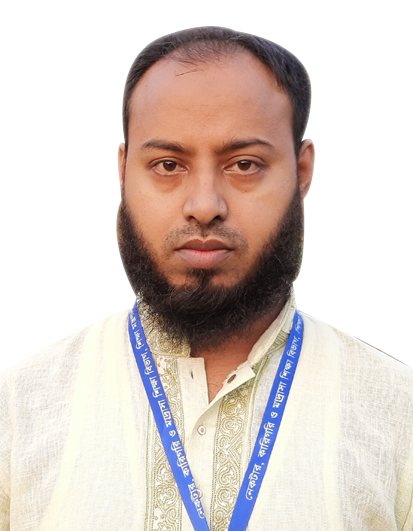 মোঃ মোস্তাক আহমেদ
সহকারি শিক্ষক
মোহাম্মদপুর দাখিল মাদ্রাসা
সোনারগাঁ, নারায়ণগঞ্জ
তথ্য ও যোগাযোগ প্রযুক্তি
শ্রেণিঃ দশম
অধ্যায়ঃ প্রথম
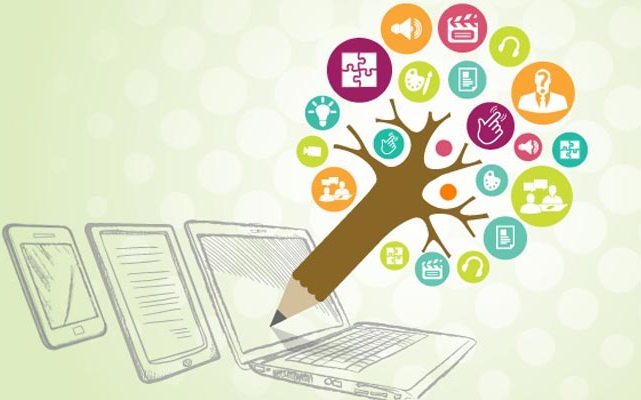 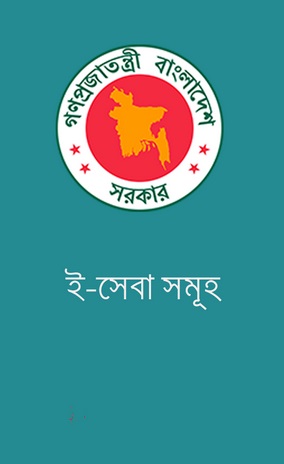 আজকের পাঠ……
ই-লার্নিং ও বায়লাদেশ
ই-গভর্ন্যান্স ও বাংলাদেশ
ই-সার্ভিস ও বাংলাদেশ
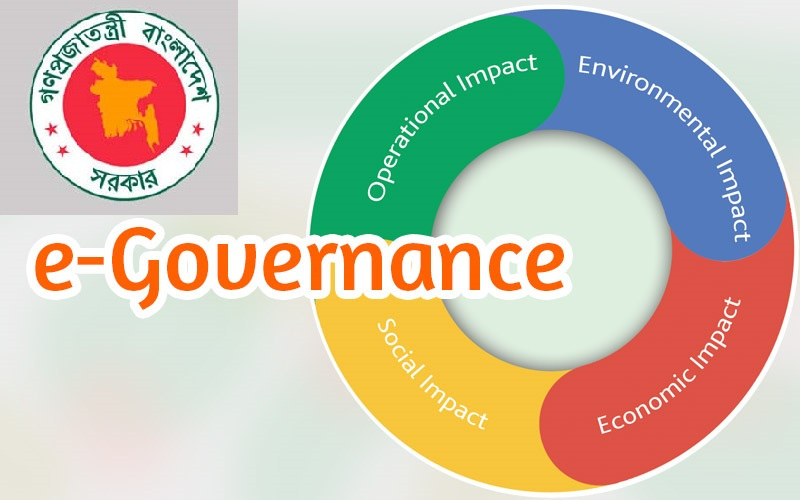 শিখনফল…..
বাংলাদেশে ই-লার্নিং এর গুরুত্ব ব্যাখ্যা করতে পারবে
বাংলাদেশের ই-গভর্ন্যান্সের প্রয়োজনীয়তা ব্যাখ্যা করতে পারবে
বাংলাদেশে ই-সার্ভিসের গুরুত্ব ব্যাখ্যা করতে পারবে
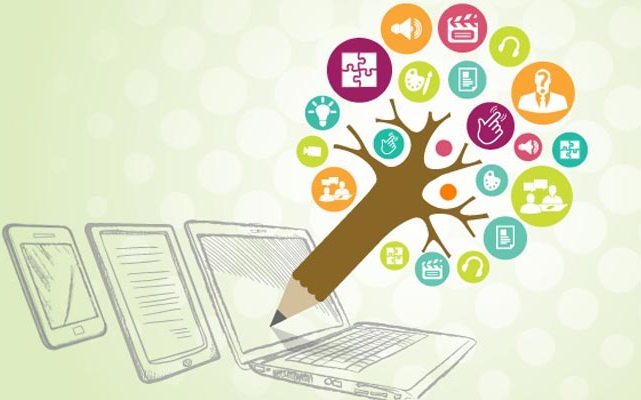 ই-লার্নিং কী?
ই-লার্নিং শব্দটি ইলেকট্রনিক লার্নিং কথাটির সংক্ষিপ্ত রূপ এবং এটা বলতে আমরা পাঠদান করার জন্য সিডি রম, ইন্টারনেট, ব্যক্তিগত নেটওয়ার্ক কিংবা টেলিভিশন চ্যানেল ব্যবহার করার পদ্ধতিকে বুঝিয়া থাকি।
ই-লার্নিং এর প্রয়োজনীয়তা
১. শিক্ষার্থীদের হাতে কলমে শিক্ষা দেওয়ার জন্য।
২. শ্রেণি উপকরণ হিসাবে মাল্ডিমিডিয়ার ব্যবহারের জন্য।
৩. শিক্ষক স্বল্পতা দূর করার জন্য।
৪. দক্ষ শিক্ষকের অভাব দূর করার জন্য।
ই-লার্নিং এর উপকরণসমূহ….
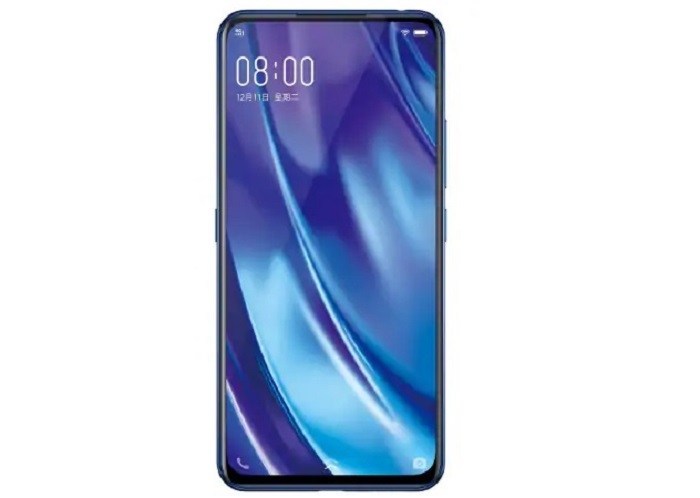 ১. মোবাইল
২. ল্যাপটপ/ডেক্সটপ কম্পিউটার
৩. ট্যাব
৪. টেলিভিশন
৫. রেডিও
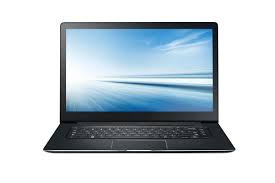 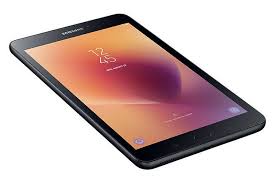 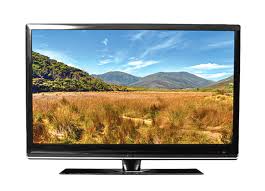 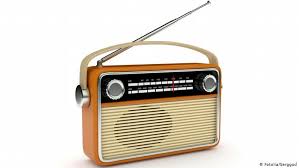 ই-লার্নিং এর সীমাবদ্ধতা
১. সকলের কাছে ই-লার্নিং এর উপকরণসমূহ না থাকা।
২. ই-লার্নিং সম্পর্কে কম জানা।
৩. ইন্টারনেটের গতি/সকল স্থানে ইন্টারনেট সুবিধা না থাকা।
৪. দক্ষ শিক্ষকের অভাব ।
মূল্যায়ন……..
ই-লার্নিং কী সনাতন পাঠদান পদ্ধতির বিকল্প?
দলগত কাজ………..
শিক্ষার মান বৃদ্ধিতে ই-লার্নিং কী ভূমিকা রাখতে পারে দলে আলোচনা করে উপস্থাপন কর।
ই-গভর্ন্যান্স ও বাংলাদেশ………..
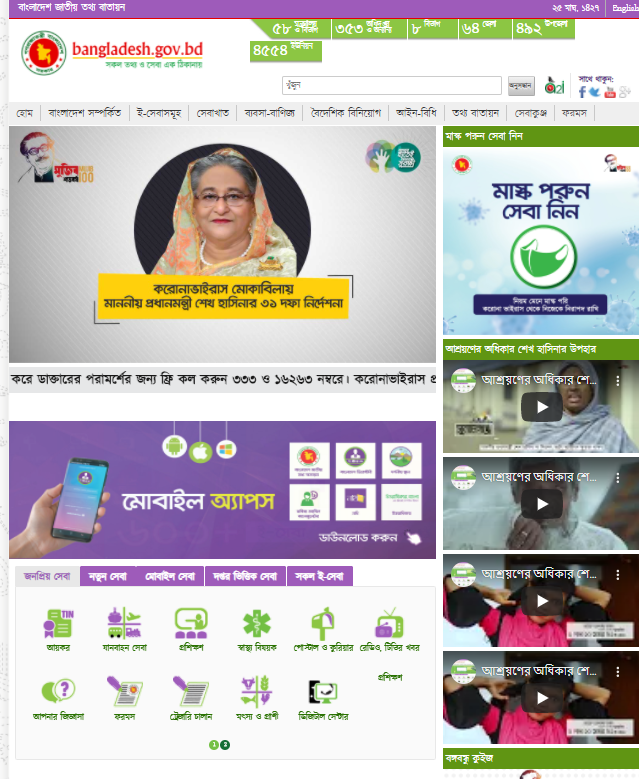 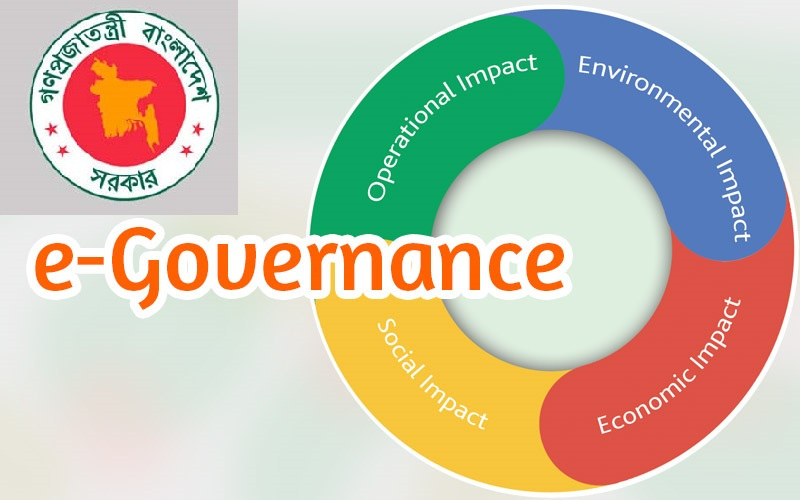 ই-গভর্ন্যান্স কী?
শাসন ব্যবস্থায় ও প্রক্রিয়ায় ইলেকট্রনিক বা ডিজিটাল পদ্ধতির প্রয়োগই হচ্ছে ই-গভর্ন্যান্স।
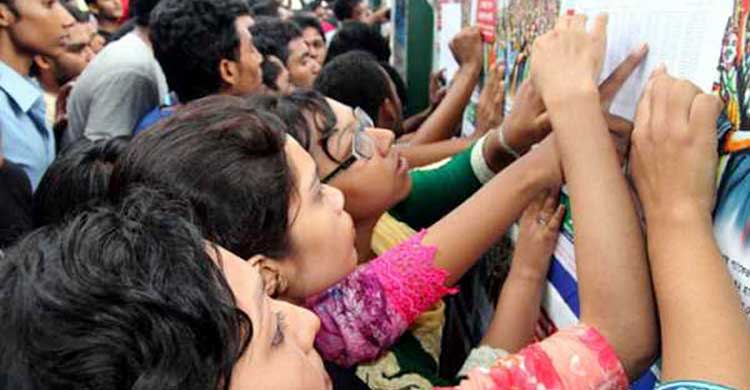 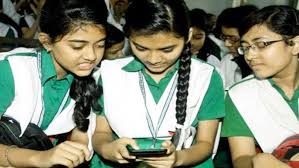 দুই দশক আগে পরীক্ষার ফলাফল পাওয়া
বর্তমানে পরীক্ষার ফলাফল পাওয়া
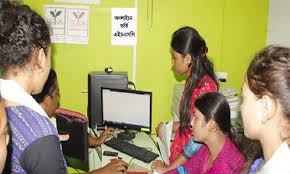 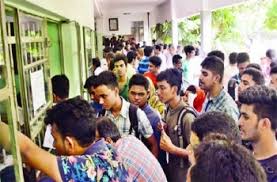 ভর্তি পদ্ধতি অতিত
ভর্তি পদ্ধতি বর্তমান
জেলা ই-সেবা….
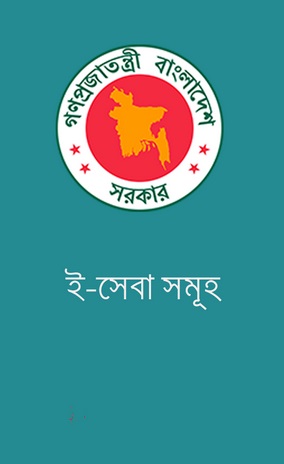 বিদ্যুৎ, গ্যাস, পানি বিল পরিশোধের চিত্র
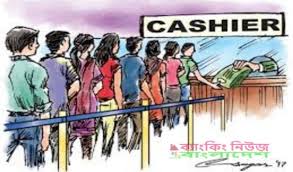 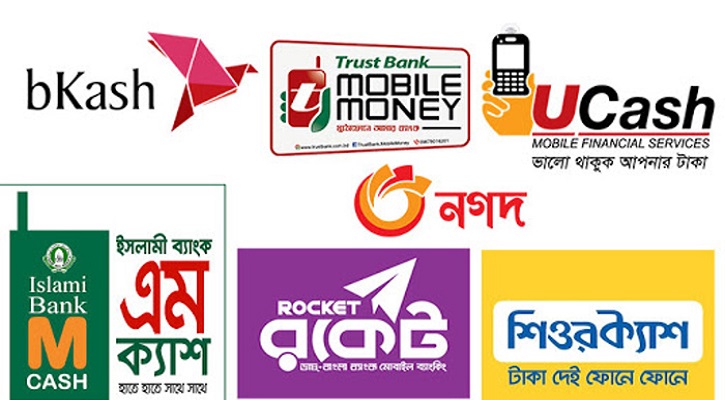 অতিত
বর্তমান
ই-গভর্ন্যান্সের মূল বিষয়
ই-গভর্ন্যান্সের মূল বিষয় হলো নাগরিকের জীবনমান উন্নত করা এবং হয়রানি মুক্ত রাখা।
ই-গভর্ন্যান্সের মাধ্যমে কোনো কার্যক্রম ৩৬৫ দিনের ২৪ ঘন্টা করা সম্ভব যেমন- ATM সেবা, মোবাইল ব্যাংকিং, তথ্য সেবা।
ই-সার্ভিস ও বাংলাদেশ
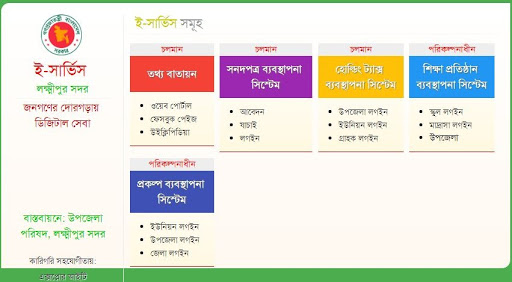 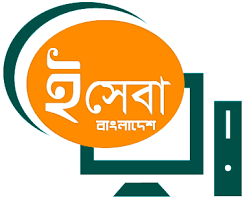 ই-সার্ভিস / ই-সেবা কী?
ইলেকট্রনিক পদ্ধতিতে সেবা প্রদানকে ই-সার্ভিস বা ই-সেবা বলে।
ই-সার্ভিস / ই-সেবার প্রধান বৈশিষ্ট্য সমূহ…….
স্বল্প খরচ
স্বল্প সময়
হয়রানিমুক্ত
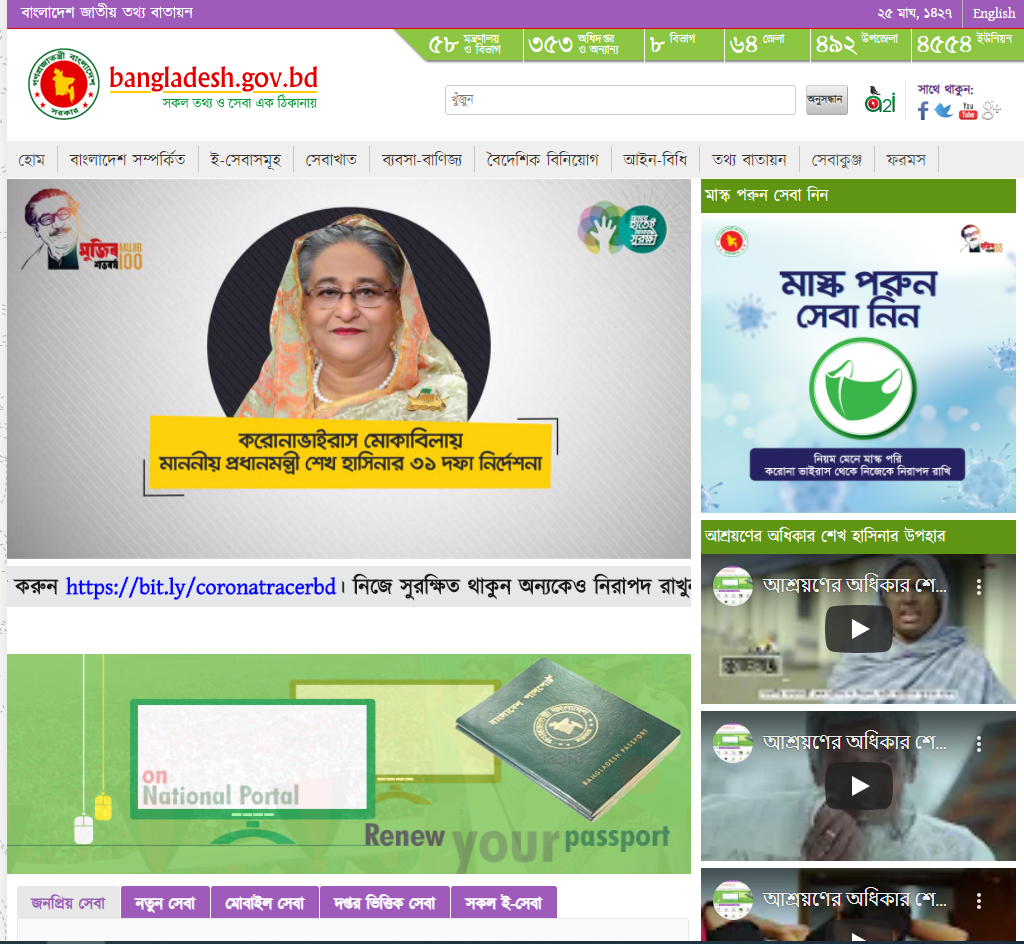 বাংলাদেশ সরকারের ই-সেবা সমূহ
ই-পূর্জ
ইলেকট্রনিক মানি ট্রান্সফার সিস্টেম (ই-এমটিএস)
ই-পর্চা সেবা
ই-স্বাস্থ্য সেবা
রেলওয়ের ই-টিকেটিং ও মোবাইল টিকেটিং
ই-সার্ভিসের সুবিধাসমূহ……
বছরের ৩৬৫ দিনের ২৪ ঘন্টায় সেবা পাওয়া যায়
সময় ও শ্রম কম লাগে
পৃথিবীর যে কোনো স্থান হতেই সেবা পাওয়া যায়
হয়রানির স্বীকার হতে হয় না।
ই-সার্ভিসের সীমাবদ্ধতা………
বিদ্যুৎ ও ইন্টারনেটের উপর নির্ভর করতে হয়
সকলে এই সেবা বোঝেনা
এখনো অনেকের ইলেকট্রনিক ডিভাইস কেনার সামর্থ নেই